Ottoman Empire
Rise
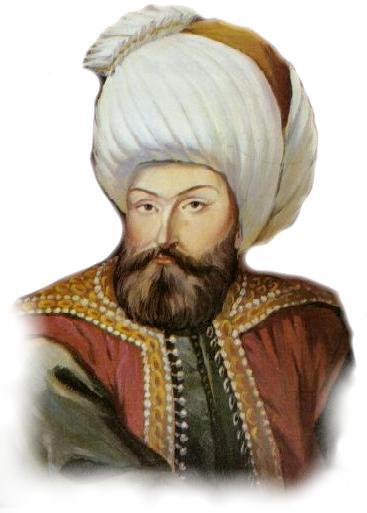 Semi-nomadic Turks
Named for Osman (1280-1324)
Expanded
Slowed by Tamerlane (1402-1405)

Took Constantinople in 1453
Under Mehmet II
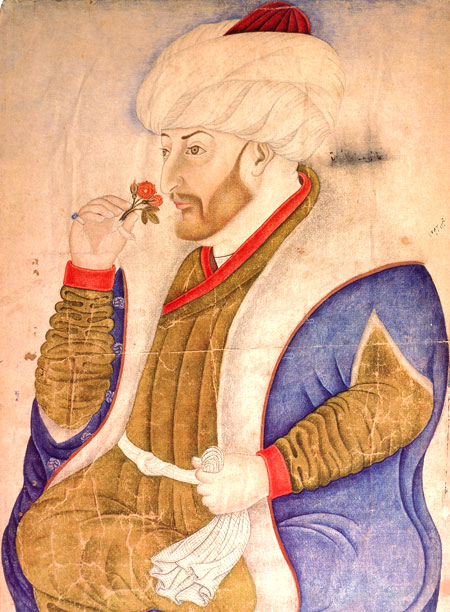 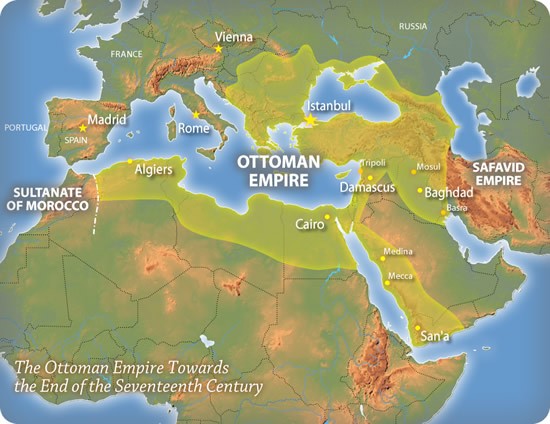 Strengths
Settled Nomads – Mobile
Gunpowder
Location
Trade
Determination
Political Alliances
Women Rights
Strong sultans at the beginning